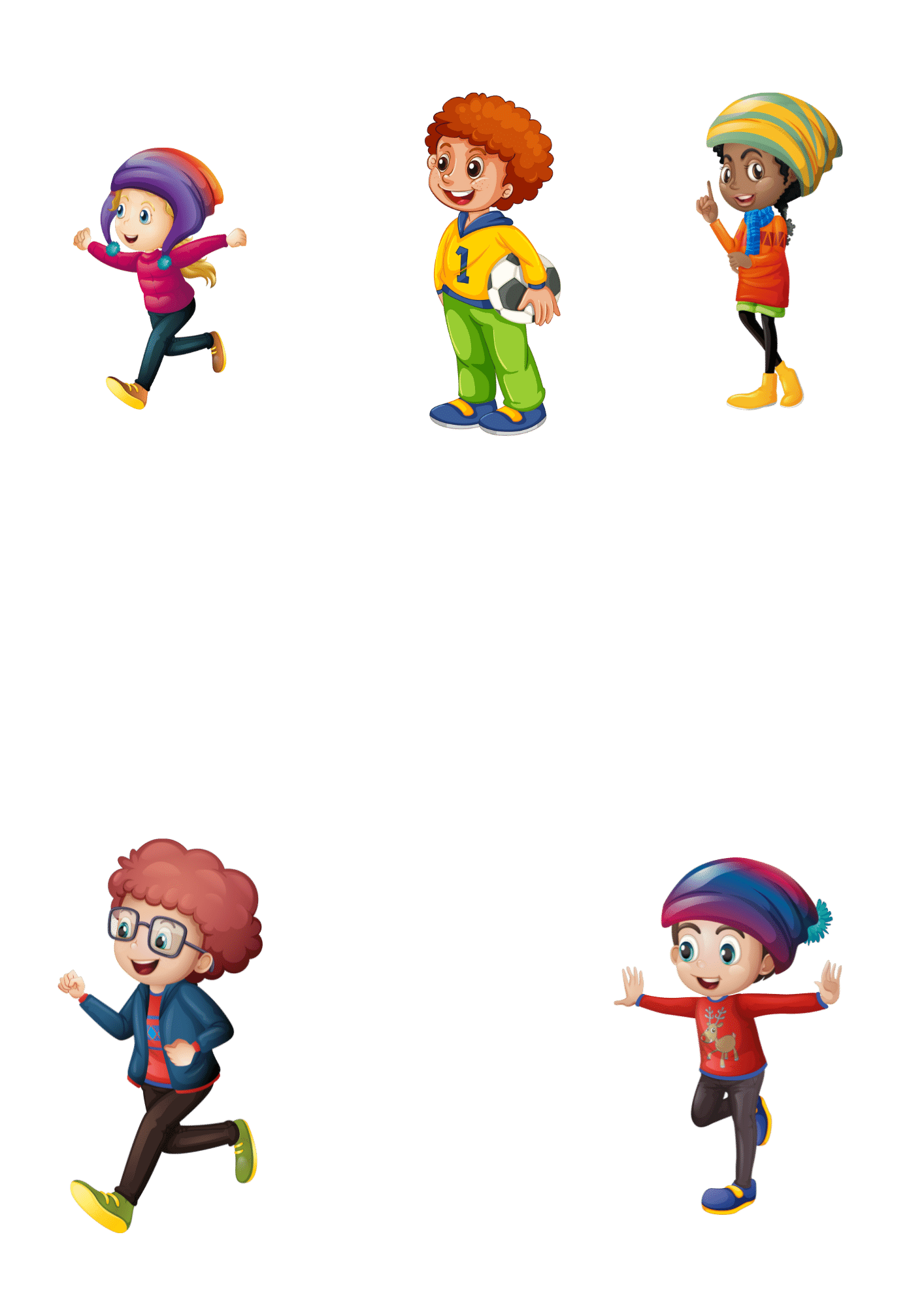 الفصل الثامن
القياس
٨-٥  وحدات السعة المترية
نشاط
أدوات
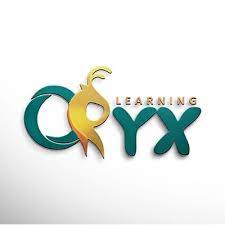 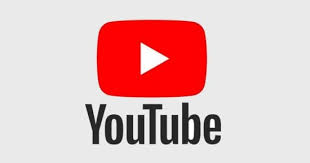 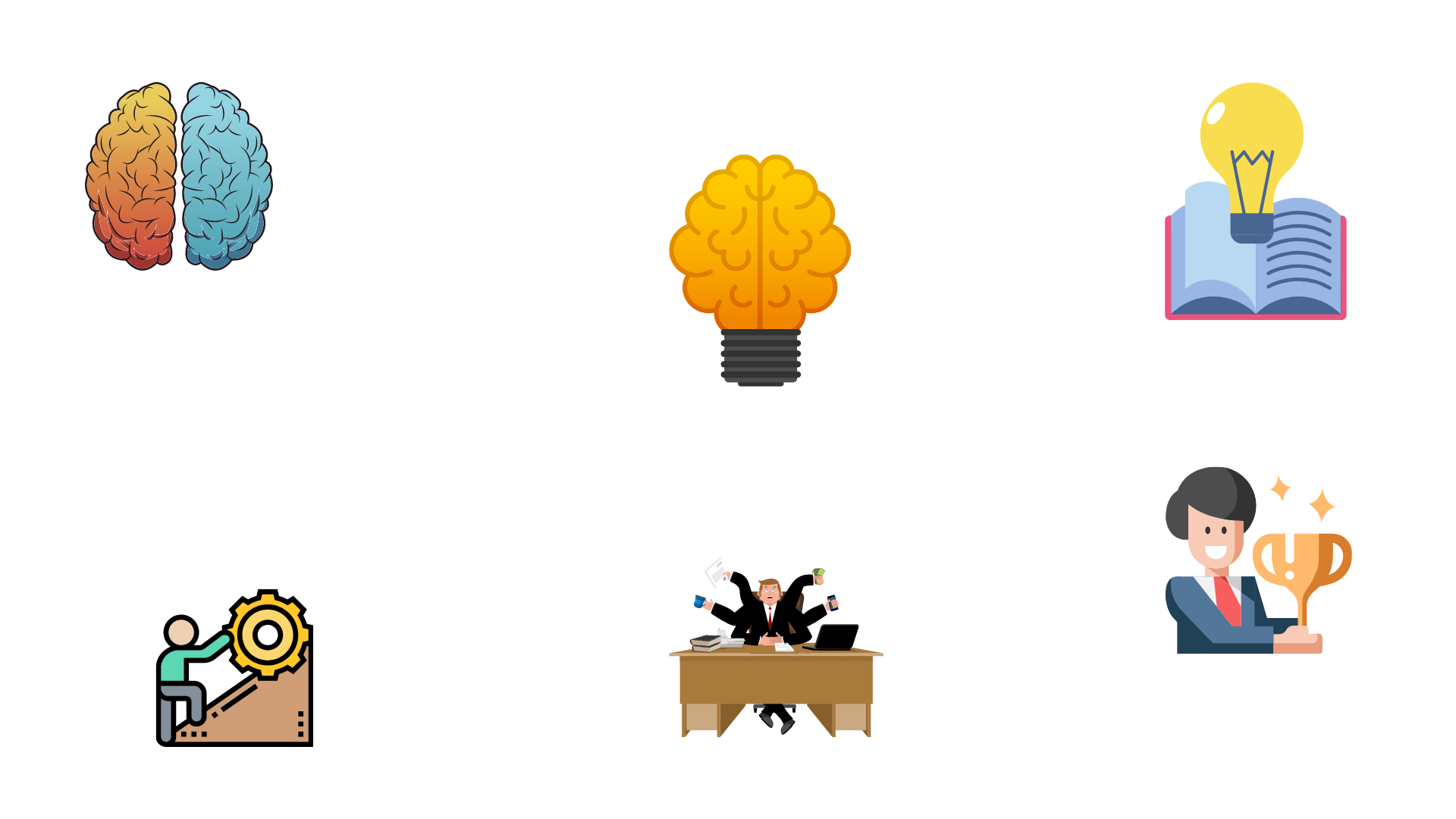 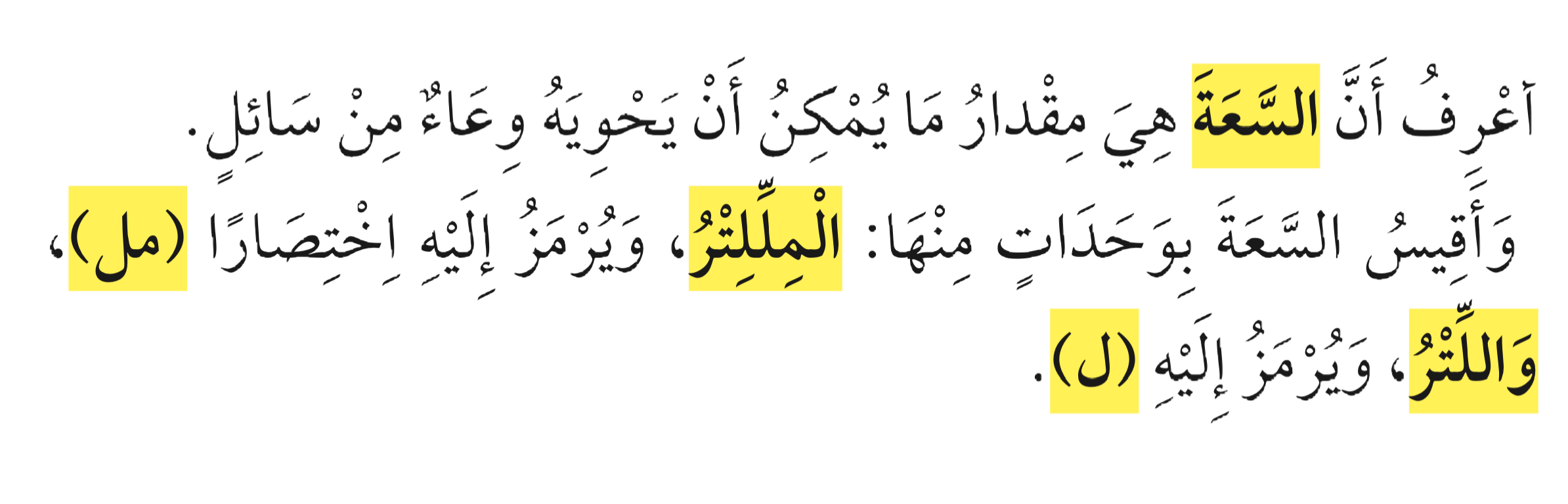 ايضاح
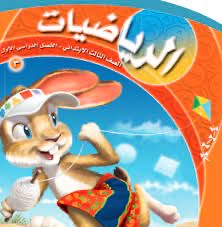 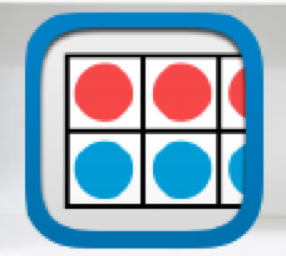 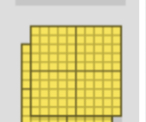 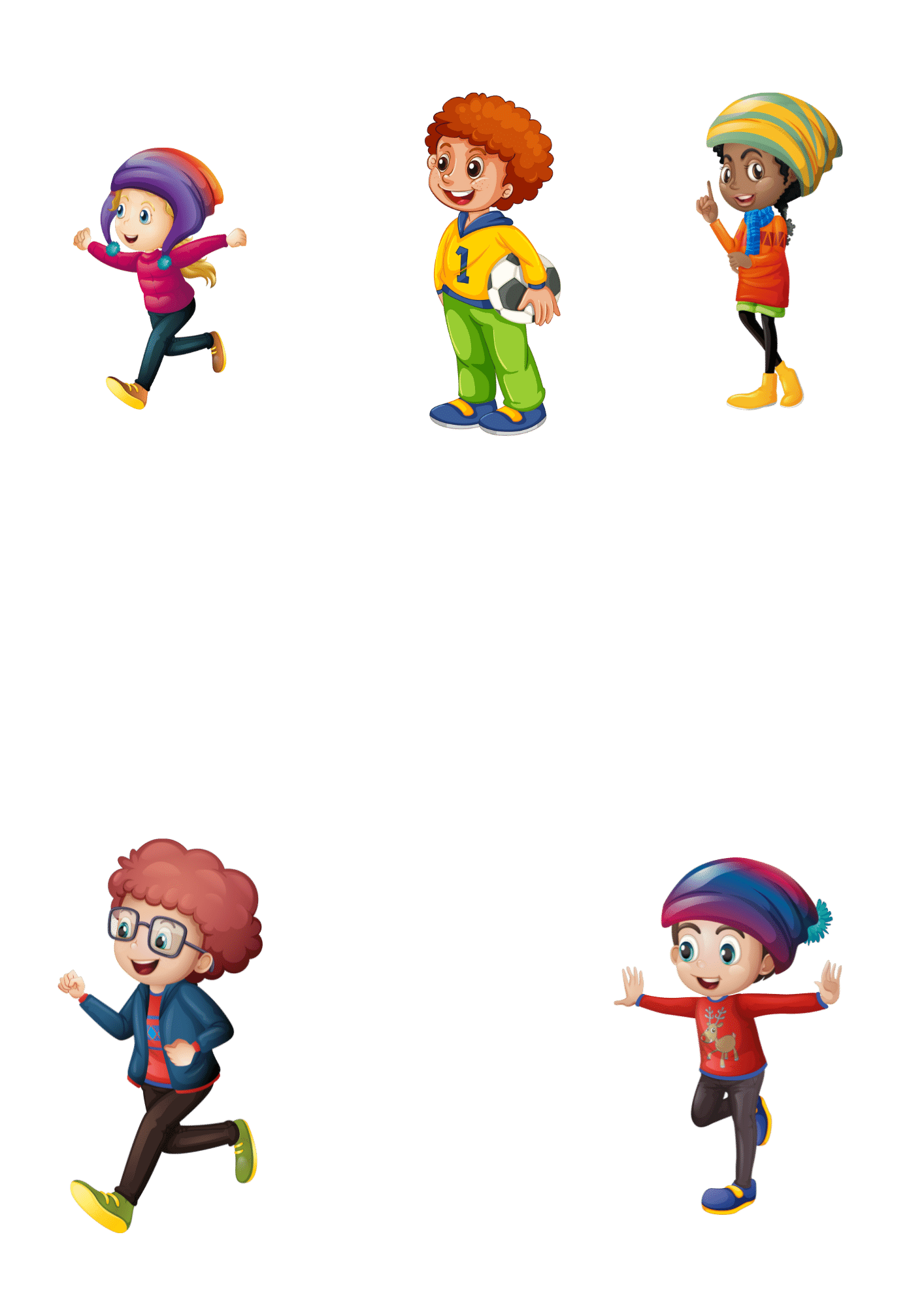 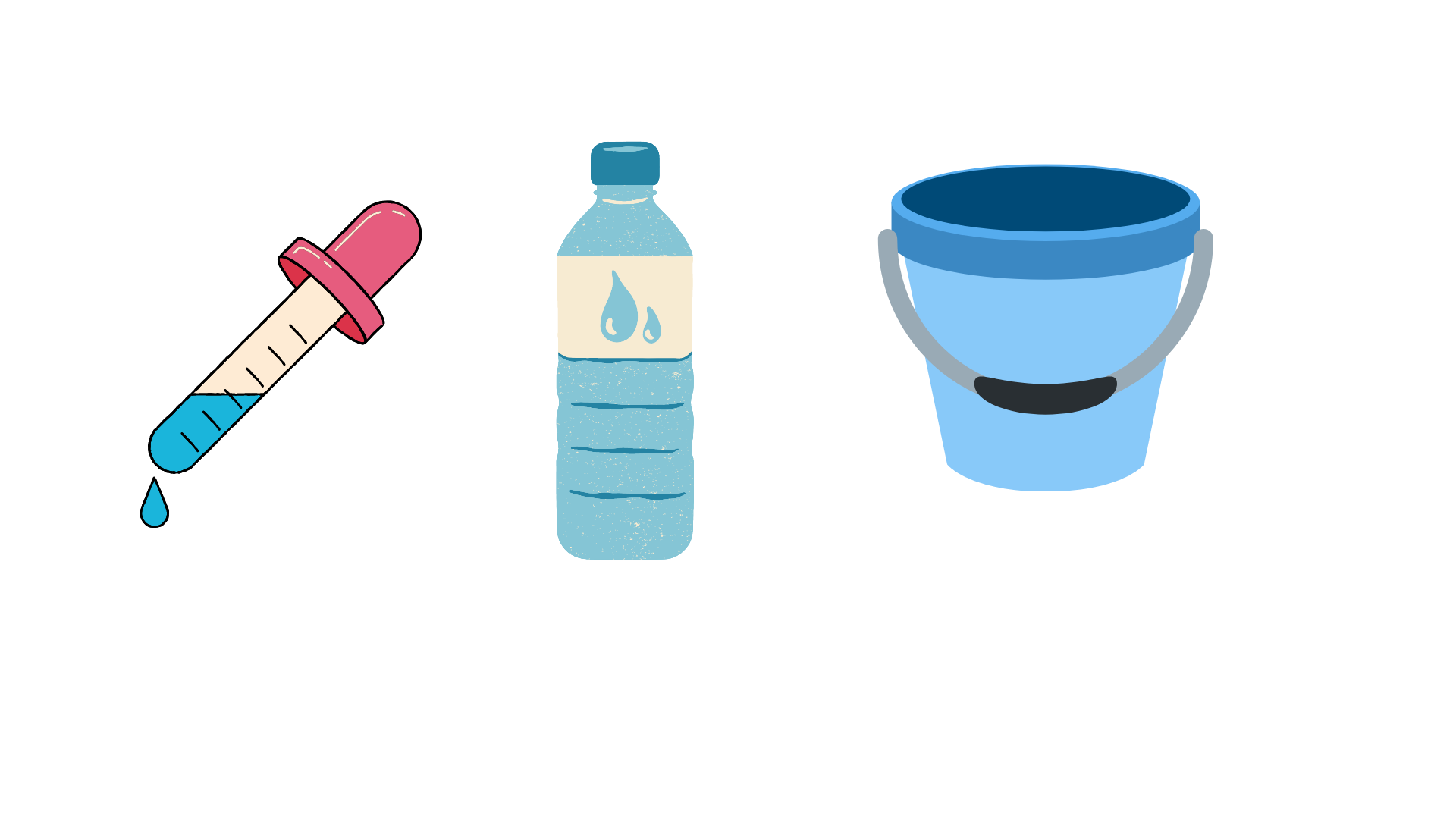 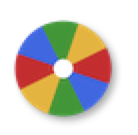 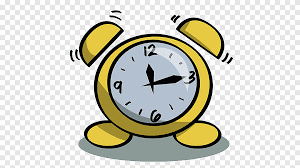 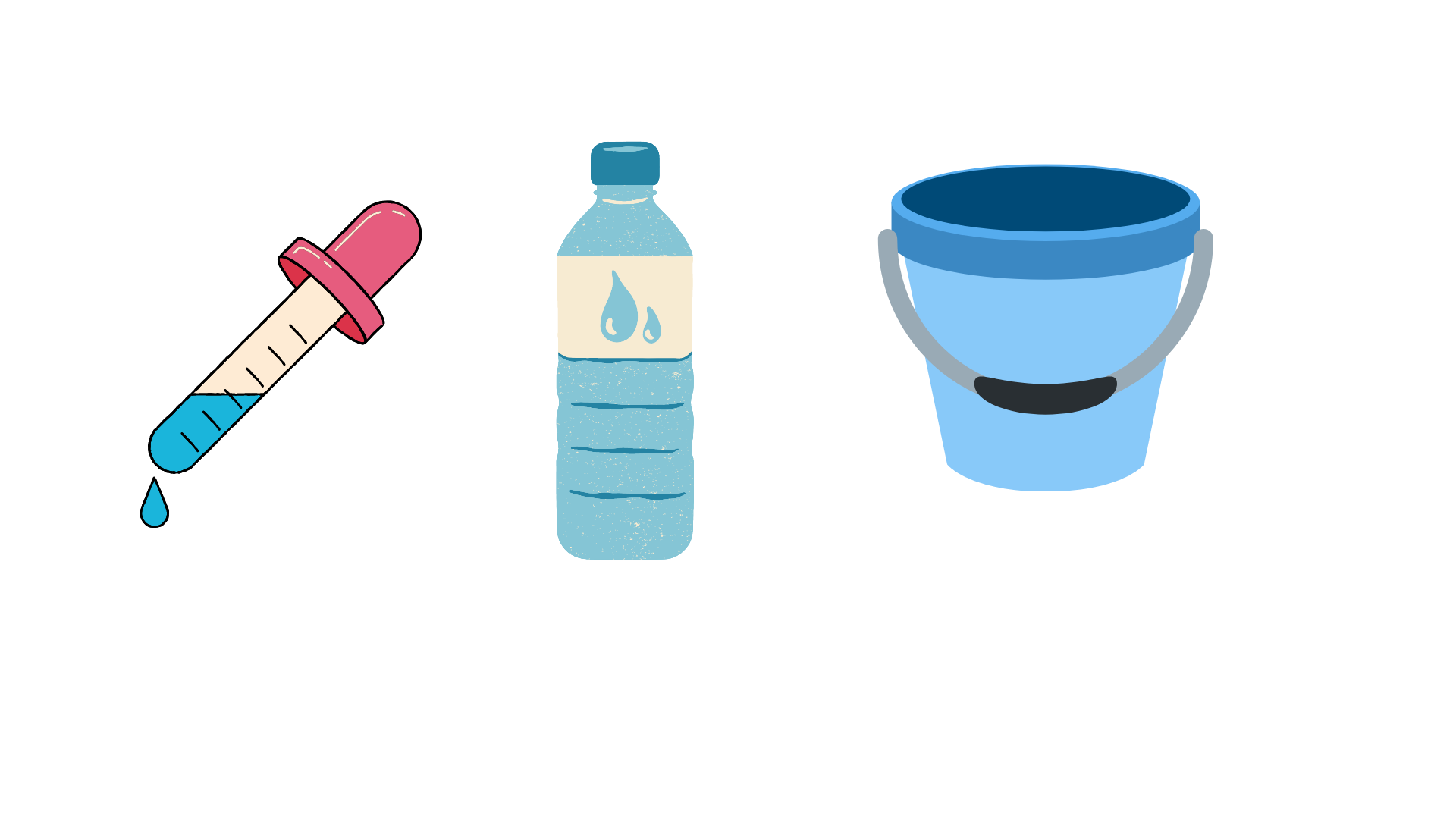 لتر (ل)
مللتر (مل)
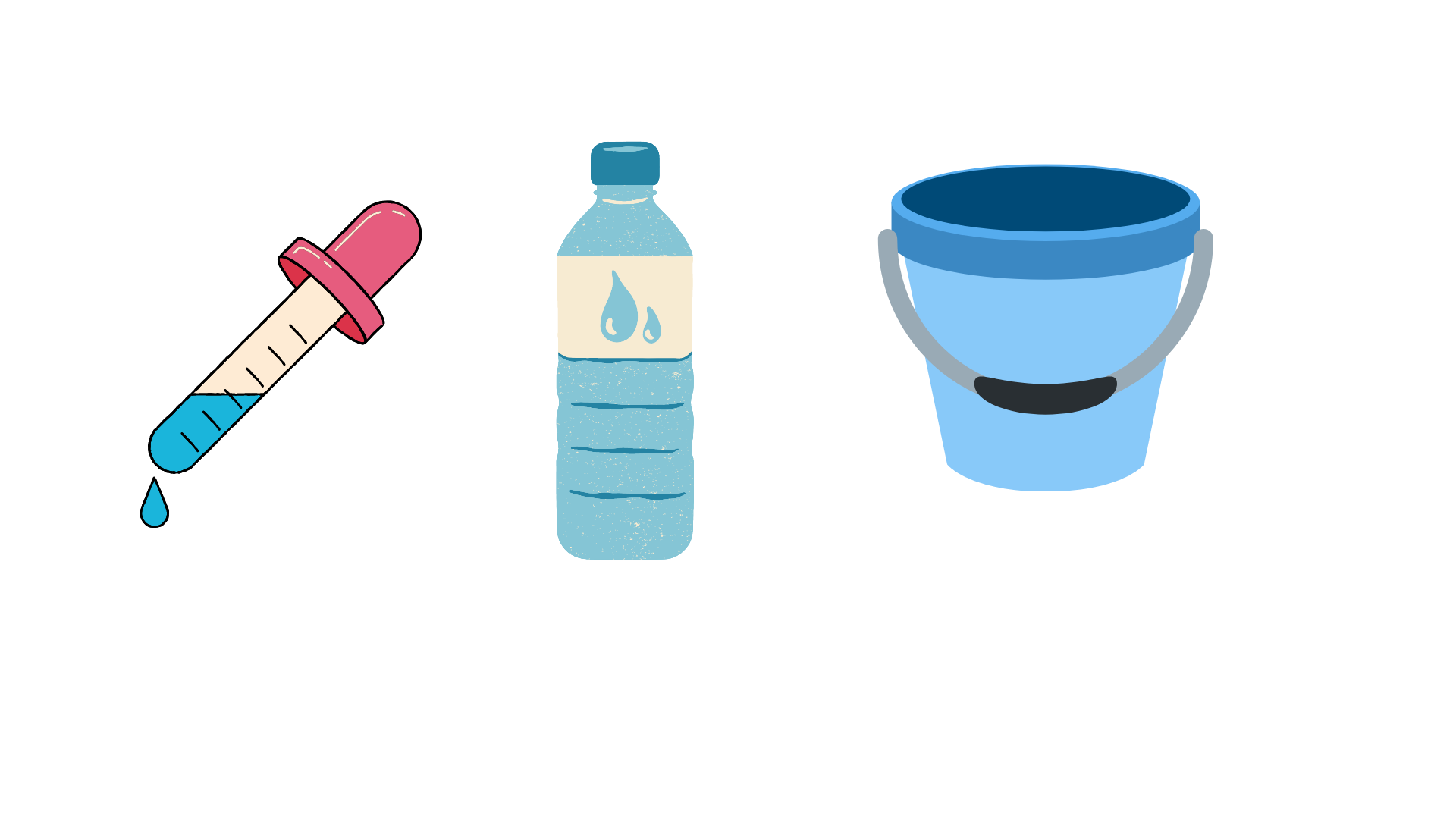 القطارة تحوي تقريبا ١مللتر من
السائل ، وهو ما يعادل ١٠ نقاط 
تقريبا
قارورة الماء هذي تحوي  ١ لتر من السائل
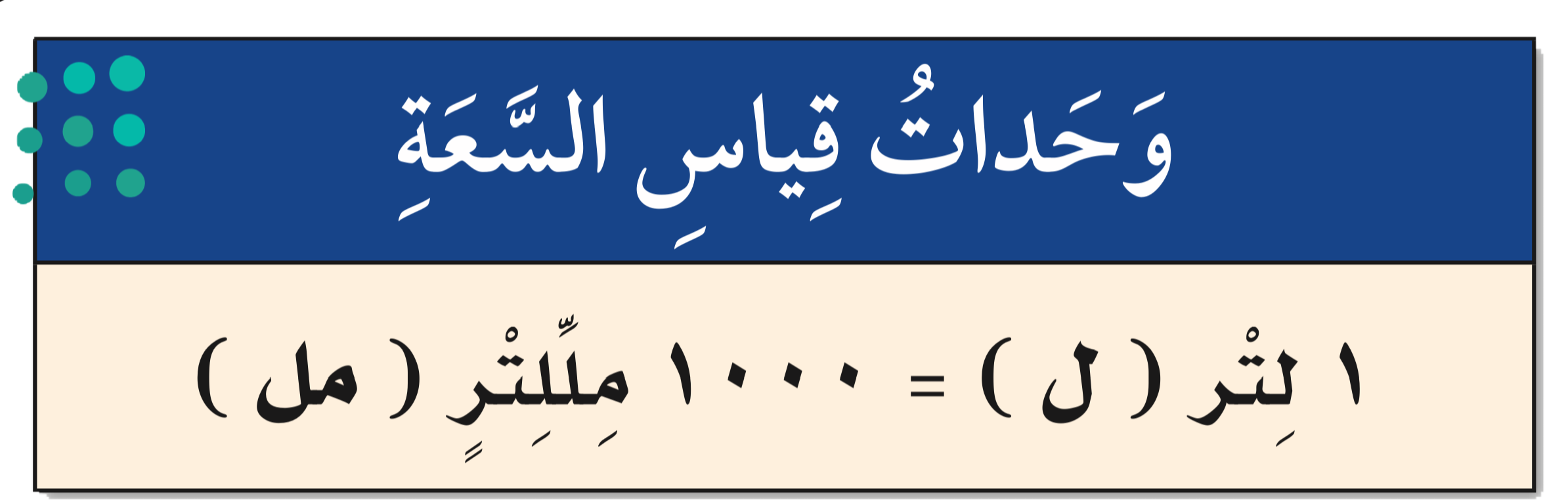 نشاط
أدوات
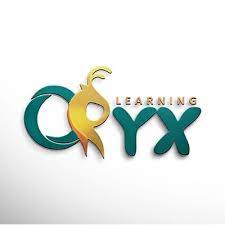 تأكد
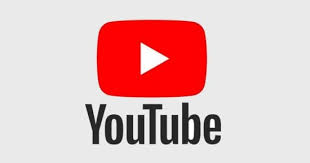 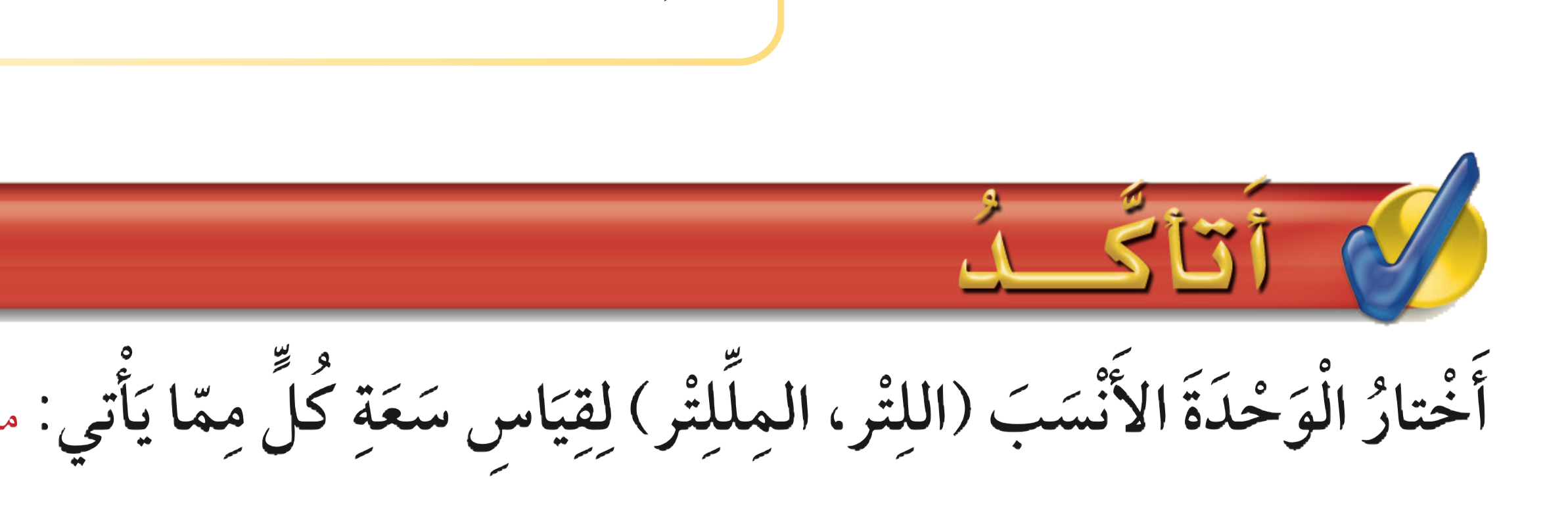 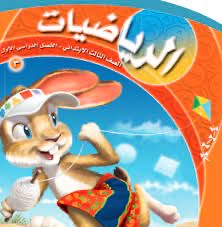 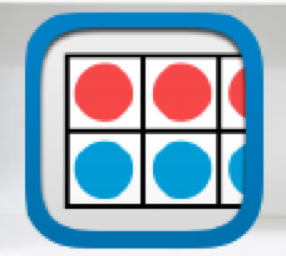 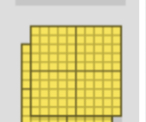 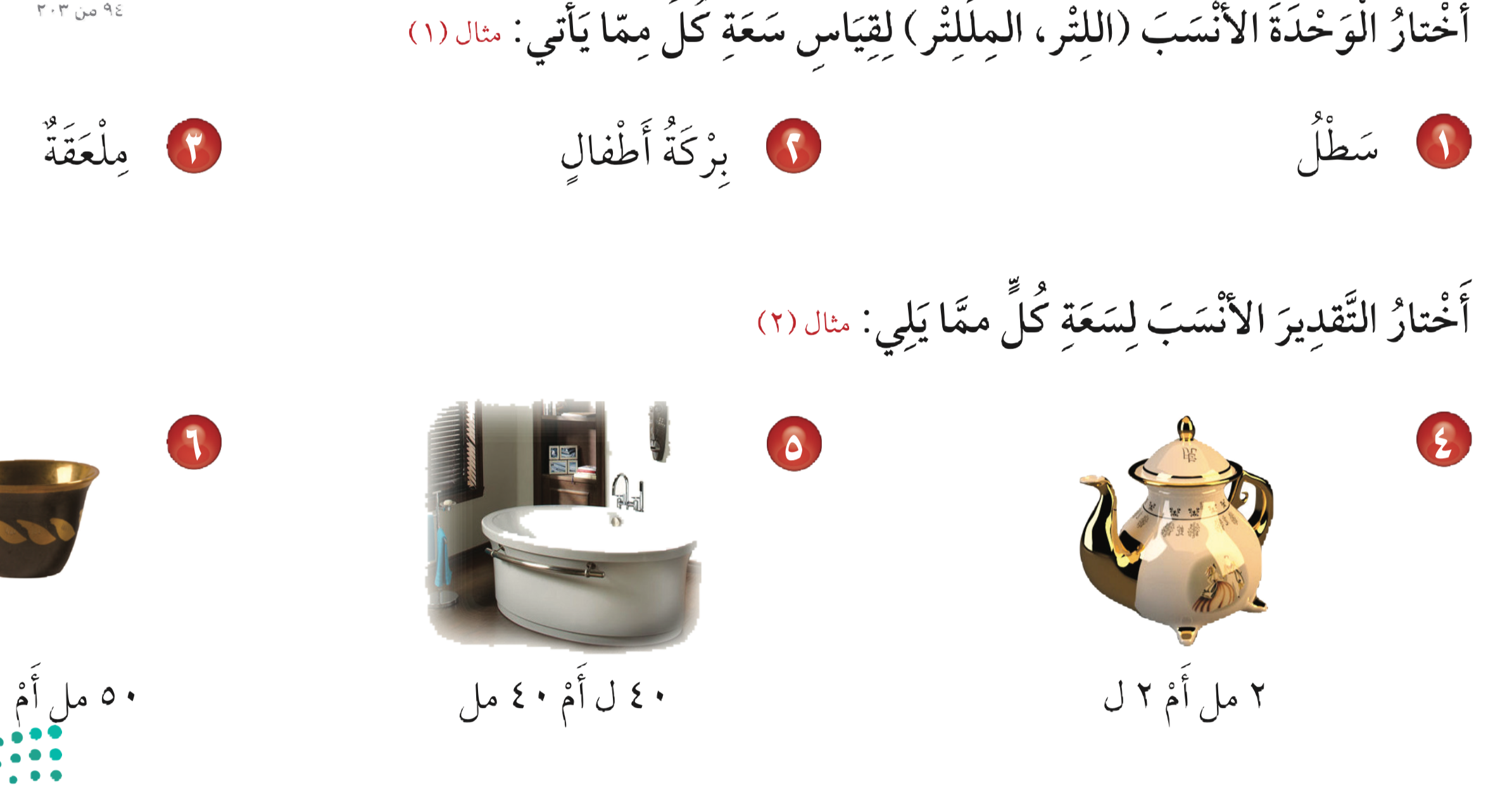 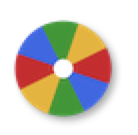 مللتر
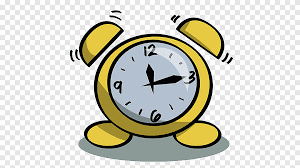 لتر
لتر
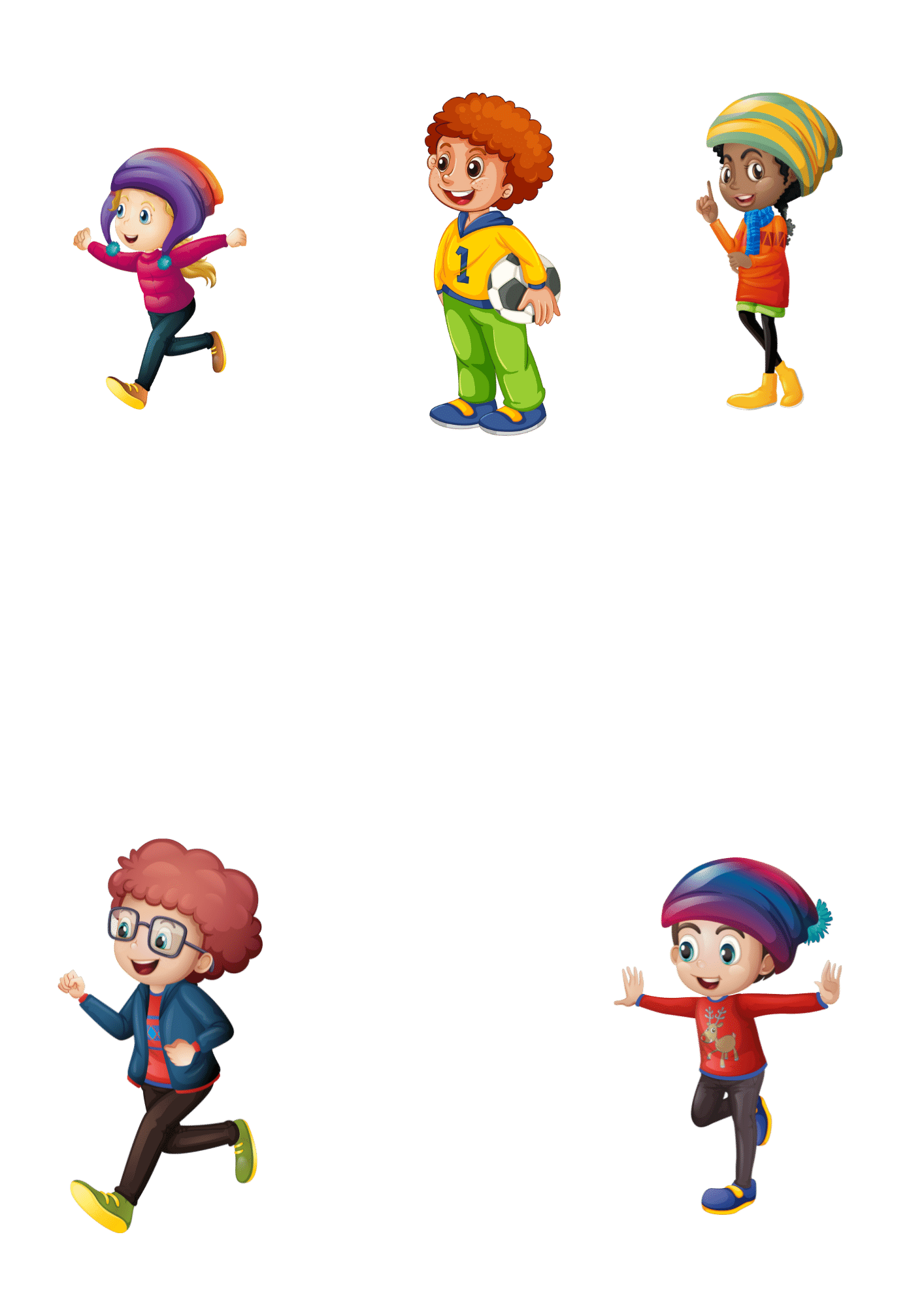 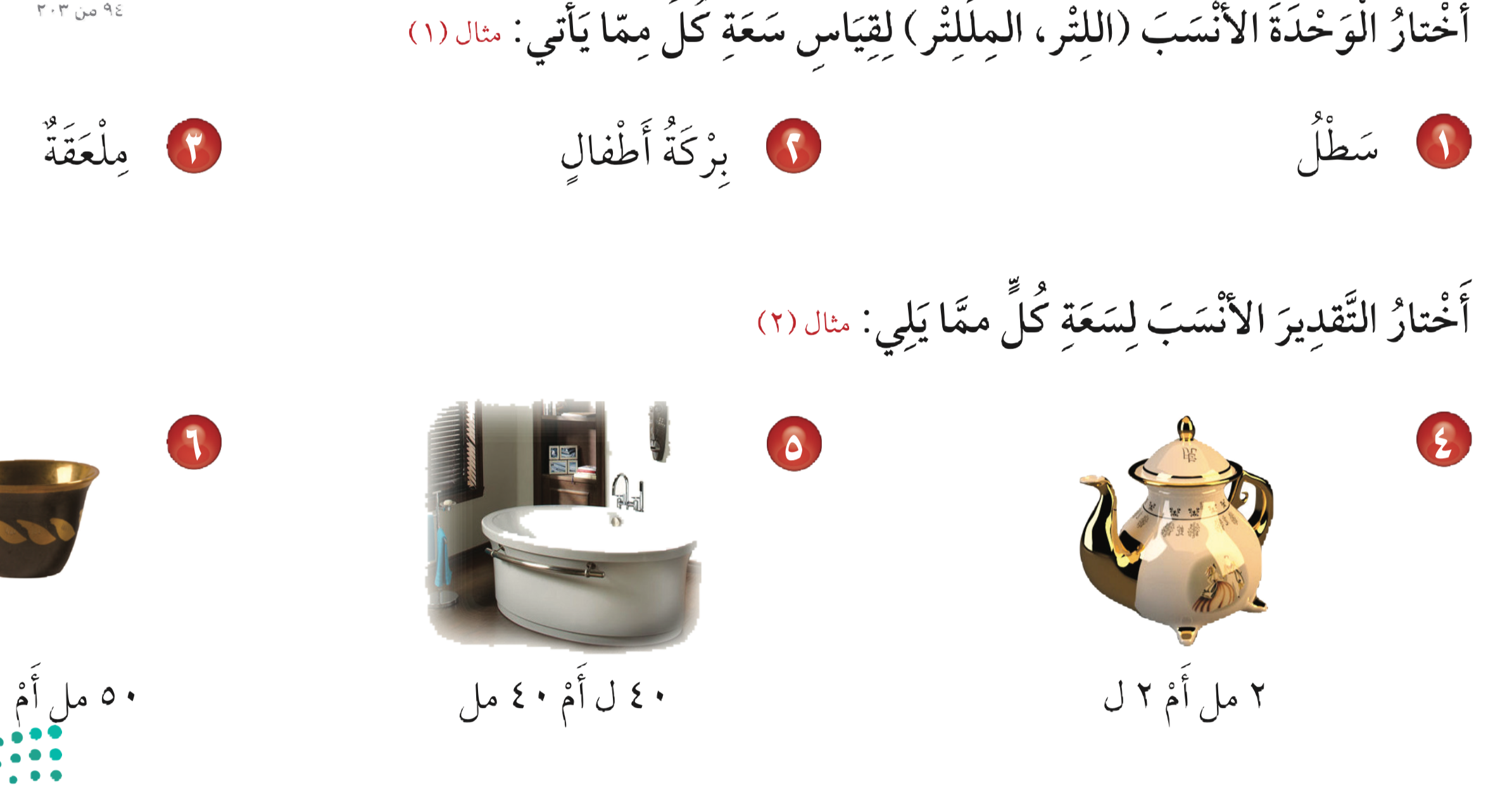 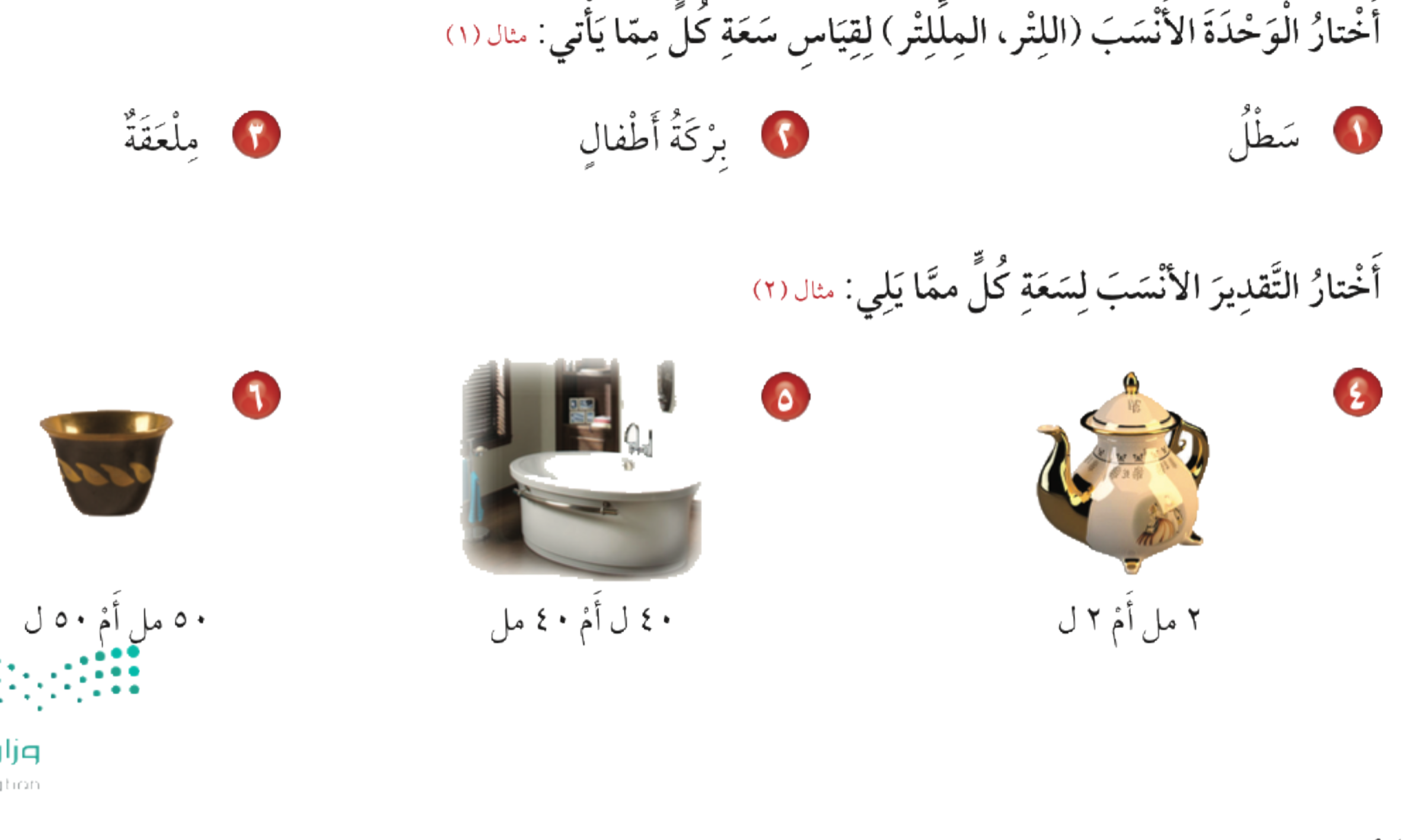 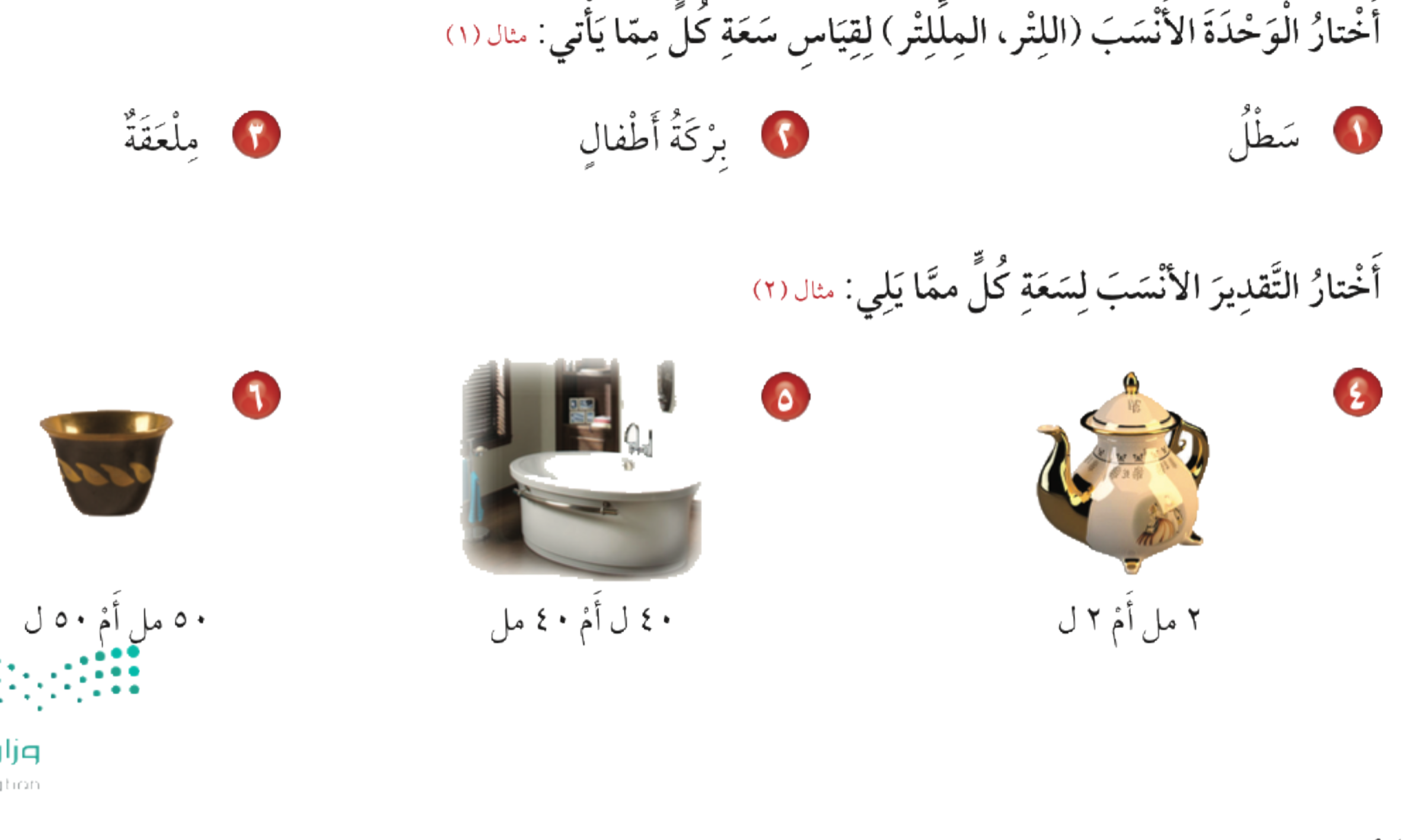 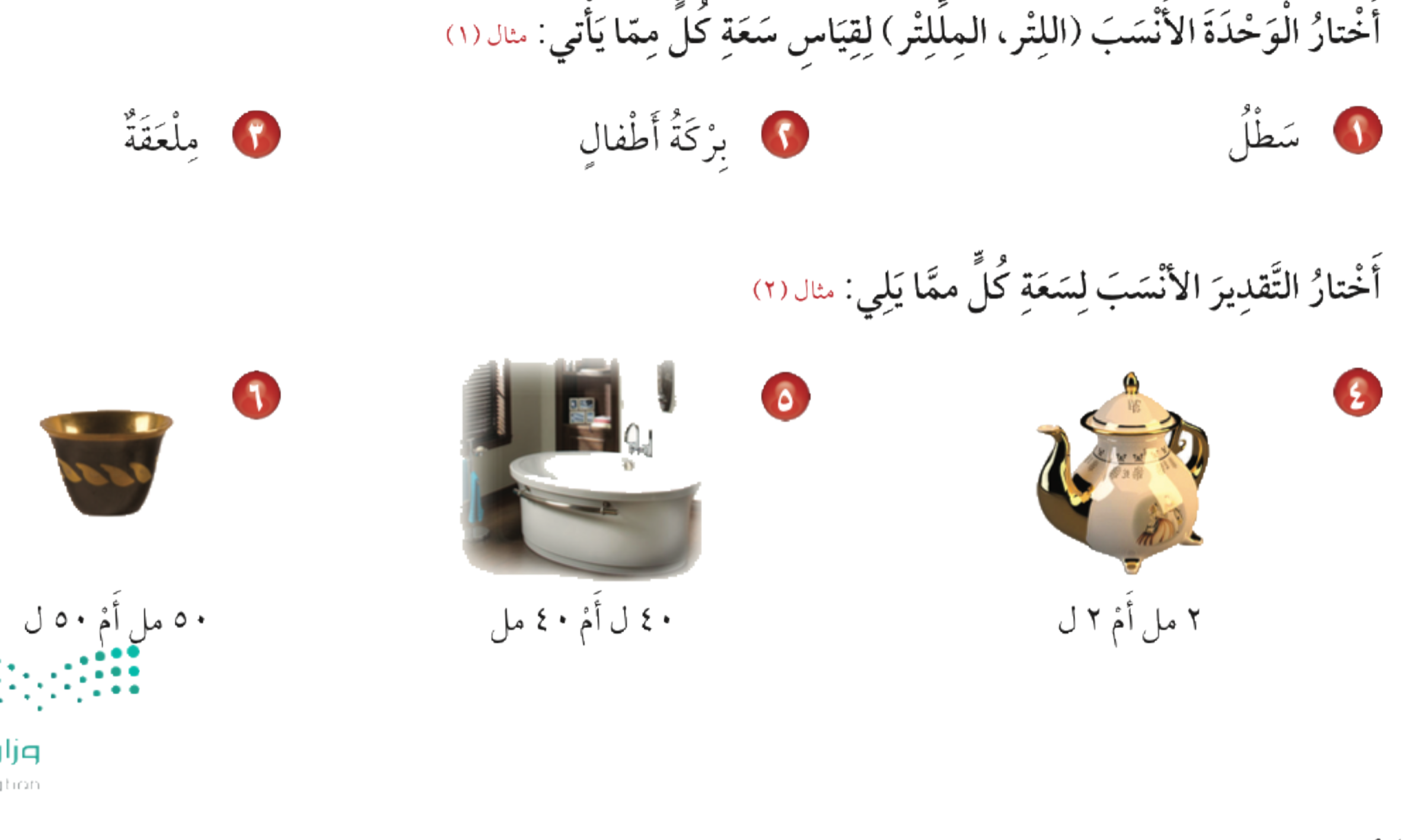 نشاط
أدوات
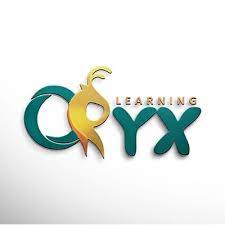 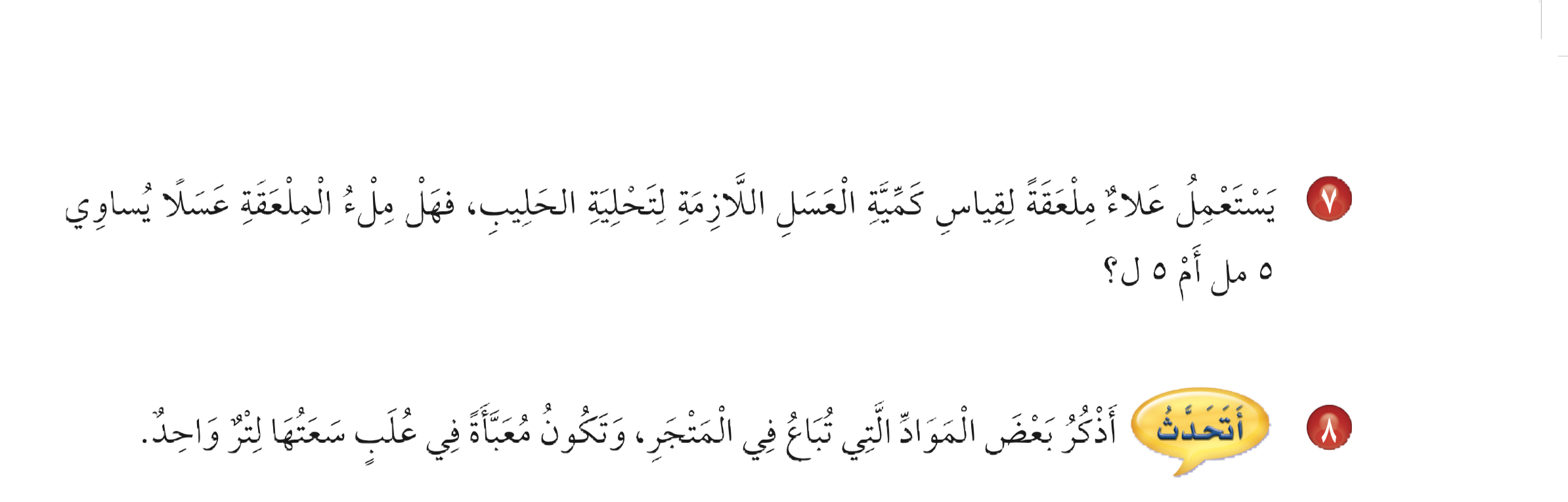 تأكد
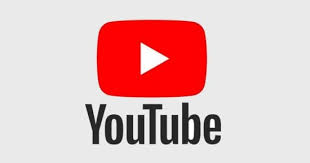 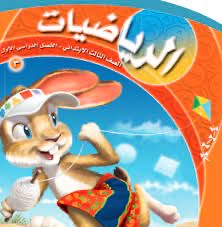 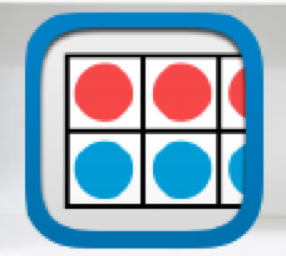 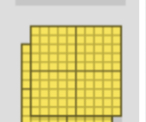 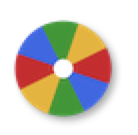 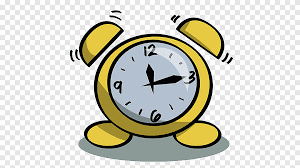 ٥ مل
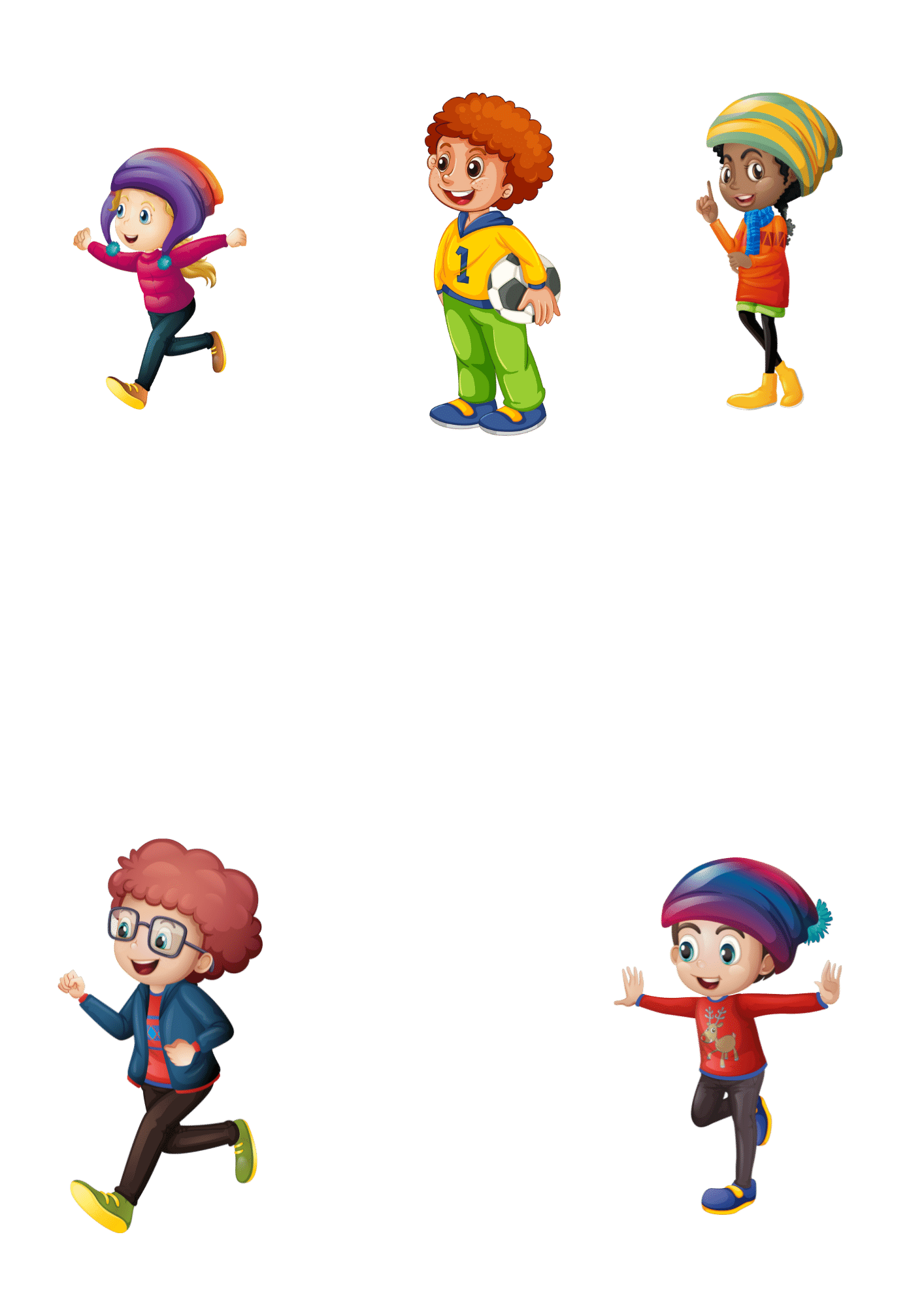 نشاط
أدوات
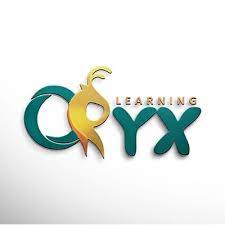 تدرب وحل المسائل
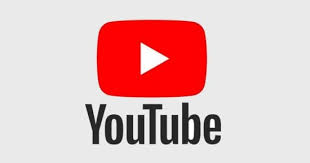 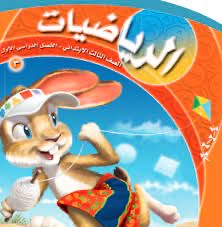 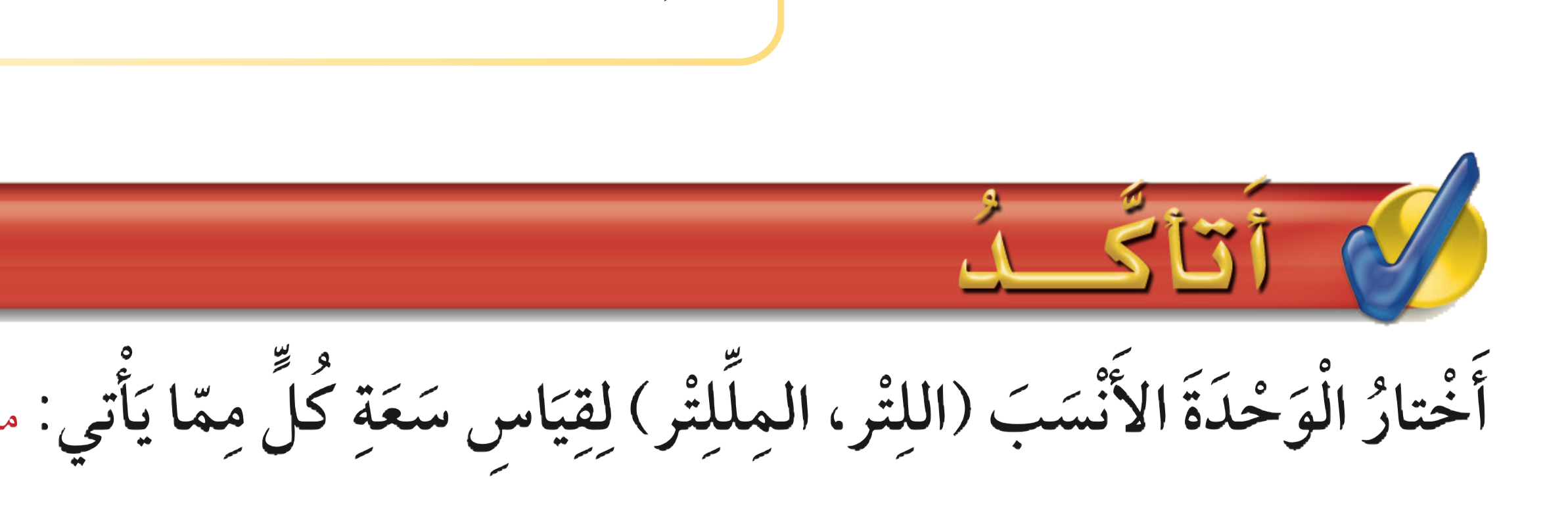 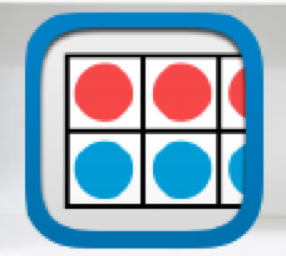 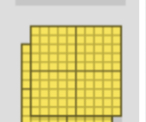 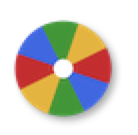 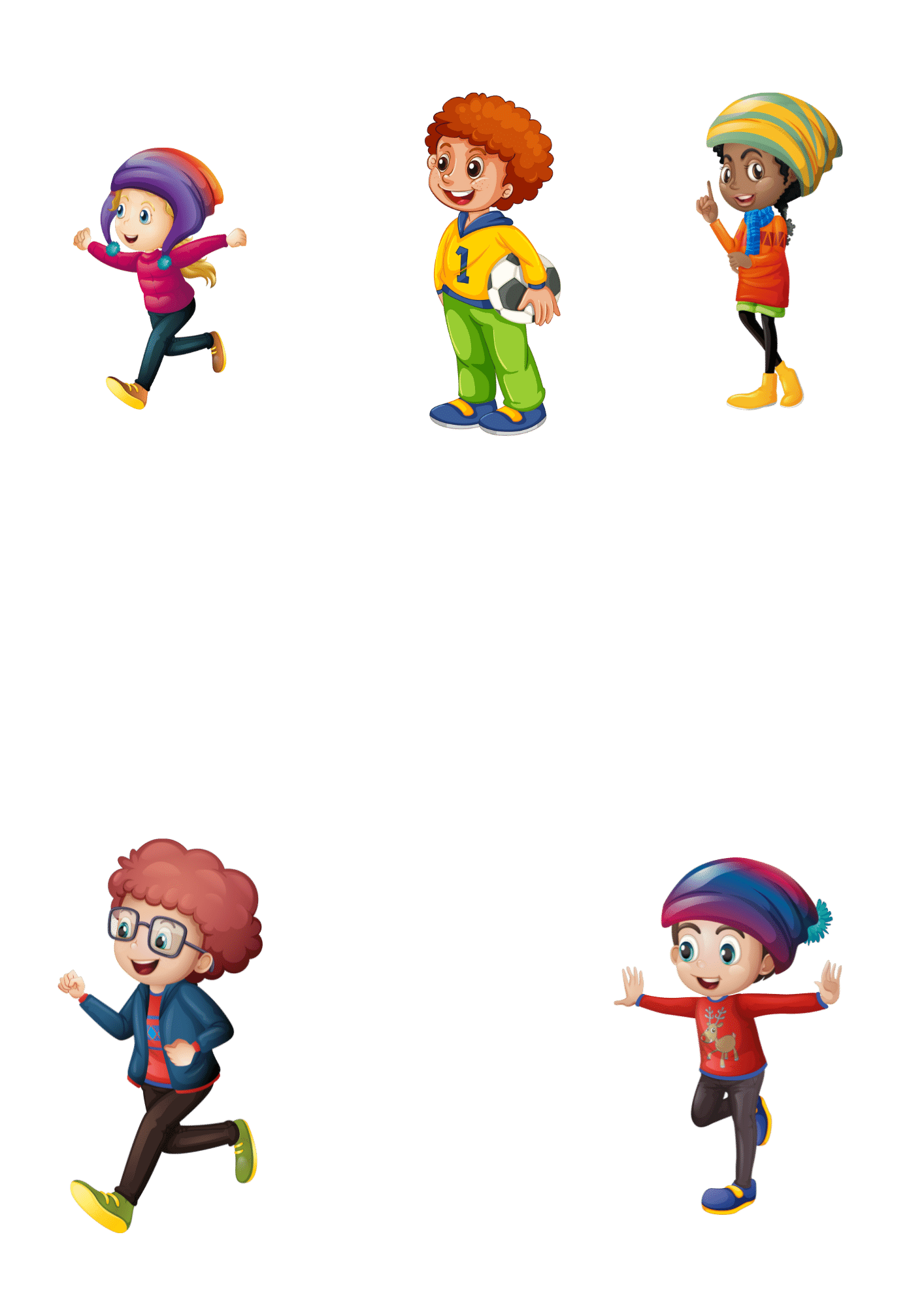 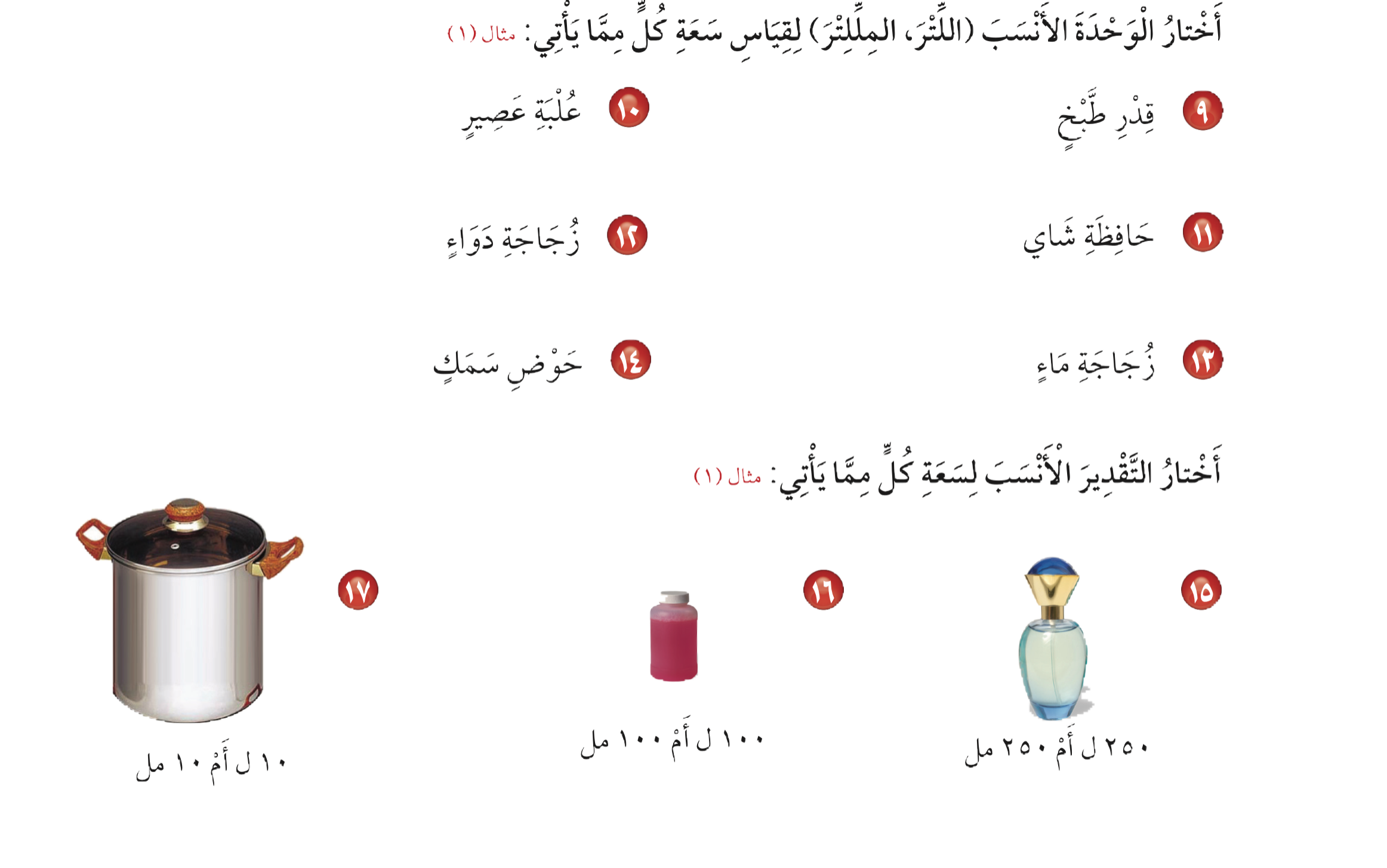 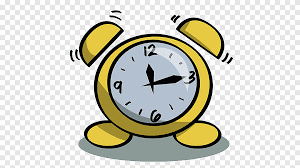 مللتر
لتر
لتر
مللتر
مللتر
لتر
نشاط
أدوات
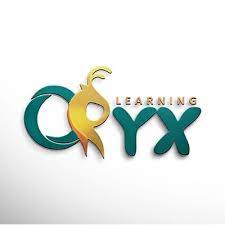 تدرب وحل المسائل
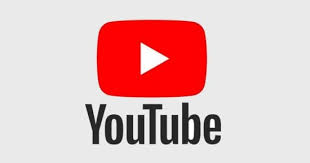 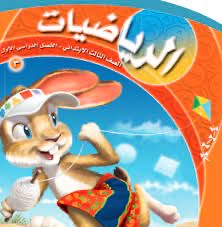 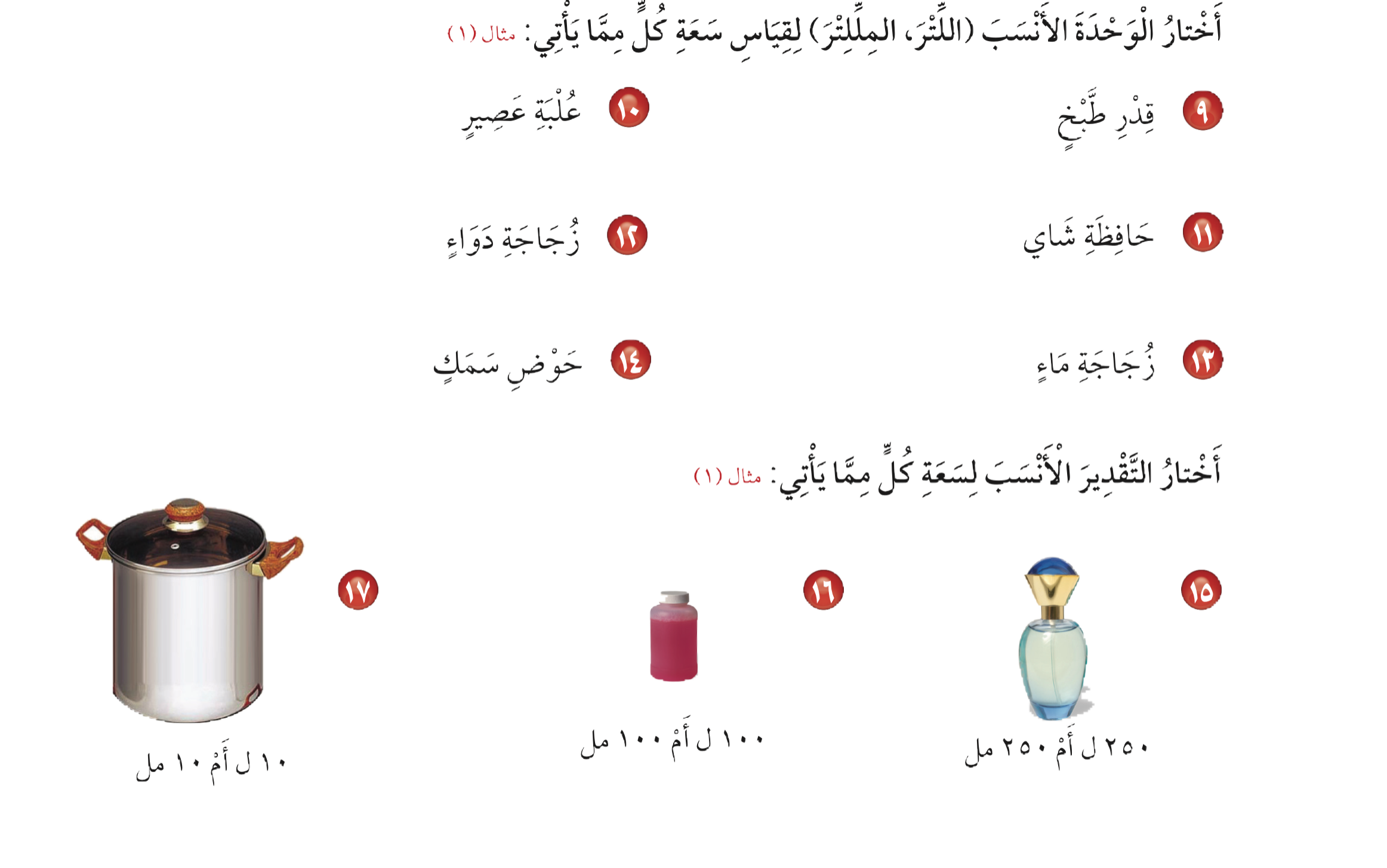 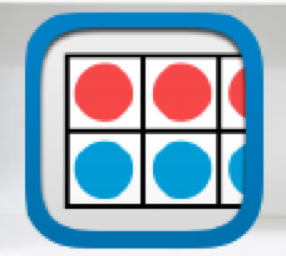 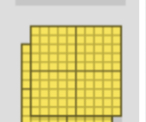 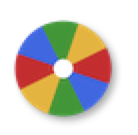 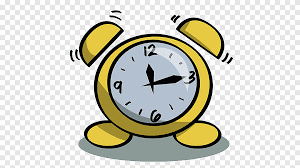 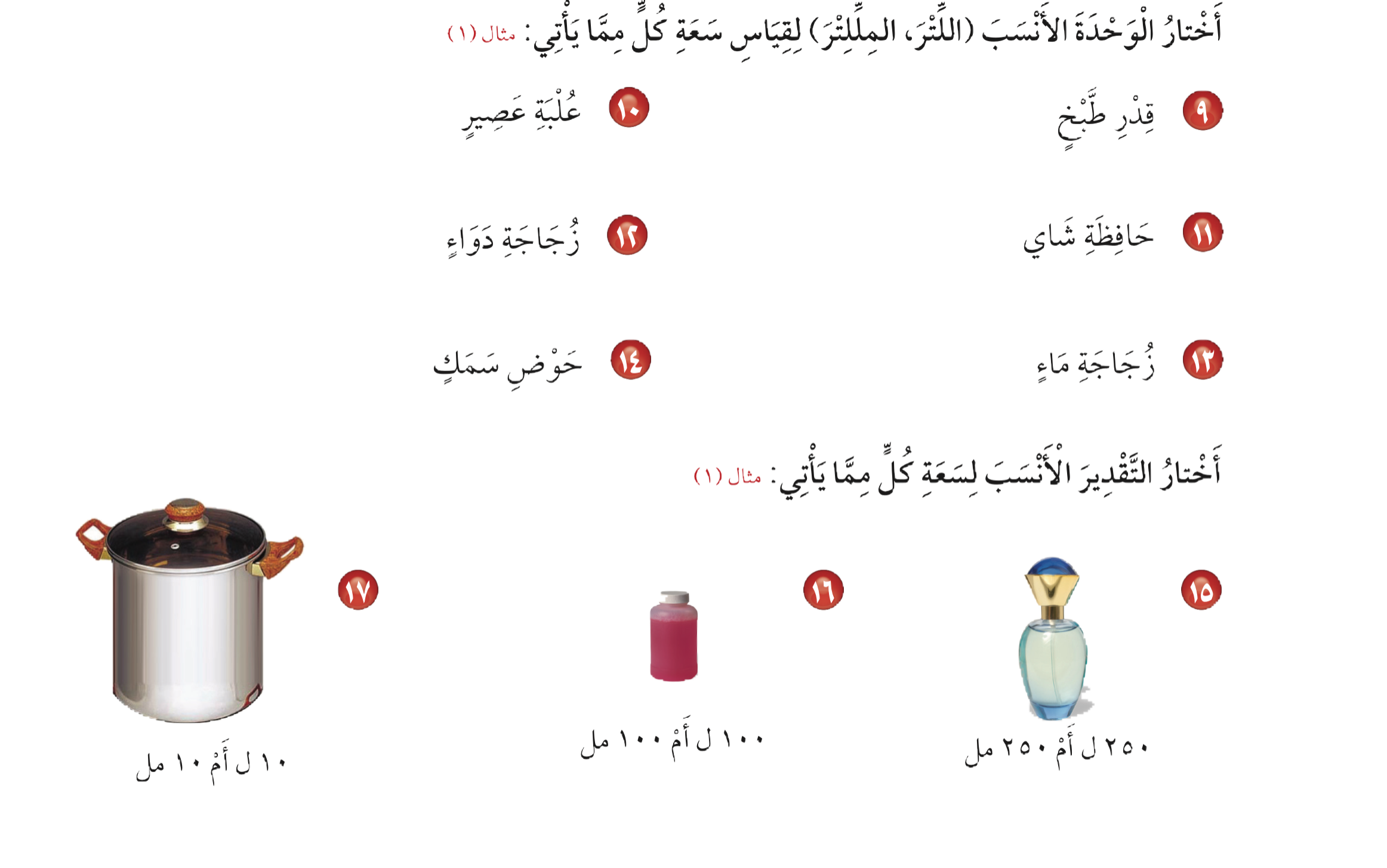 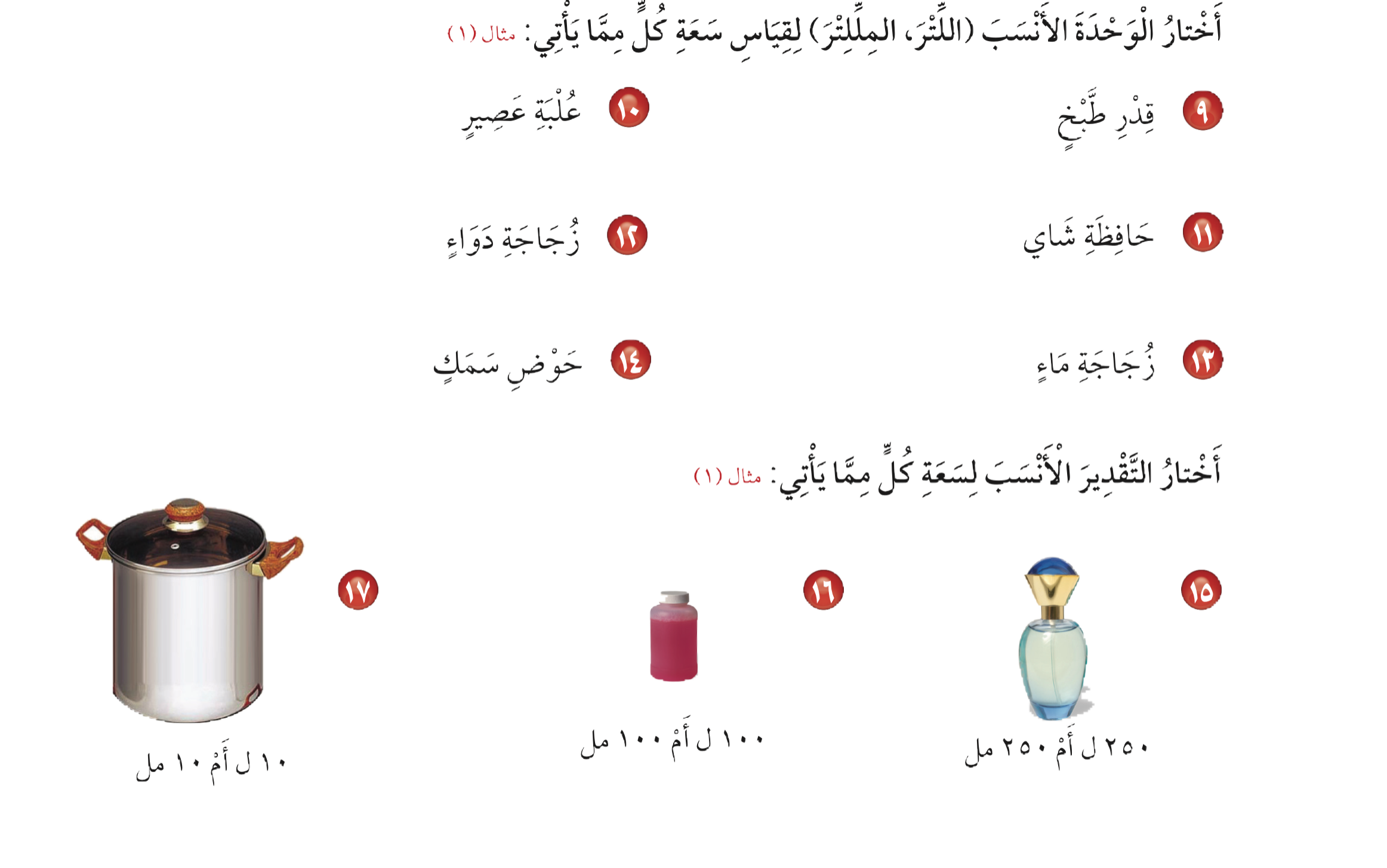 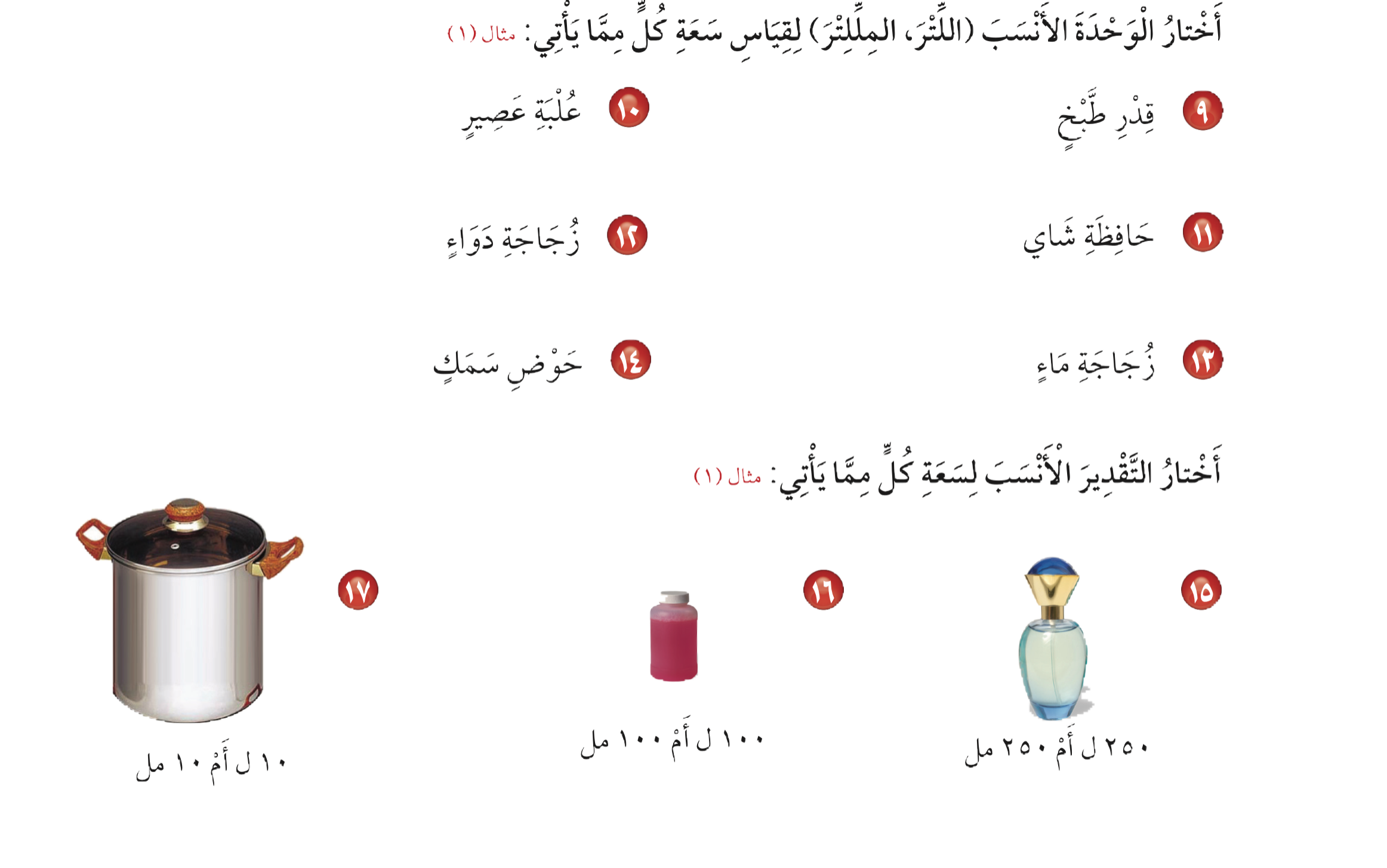 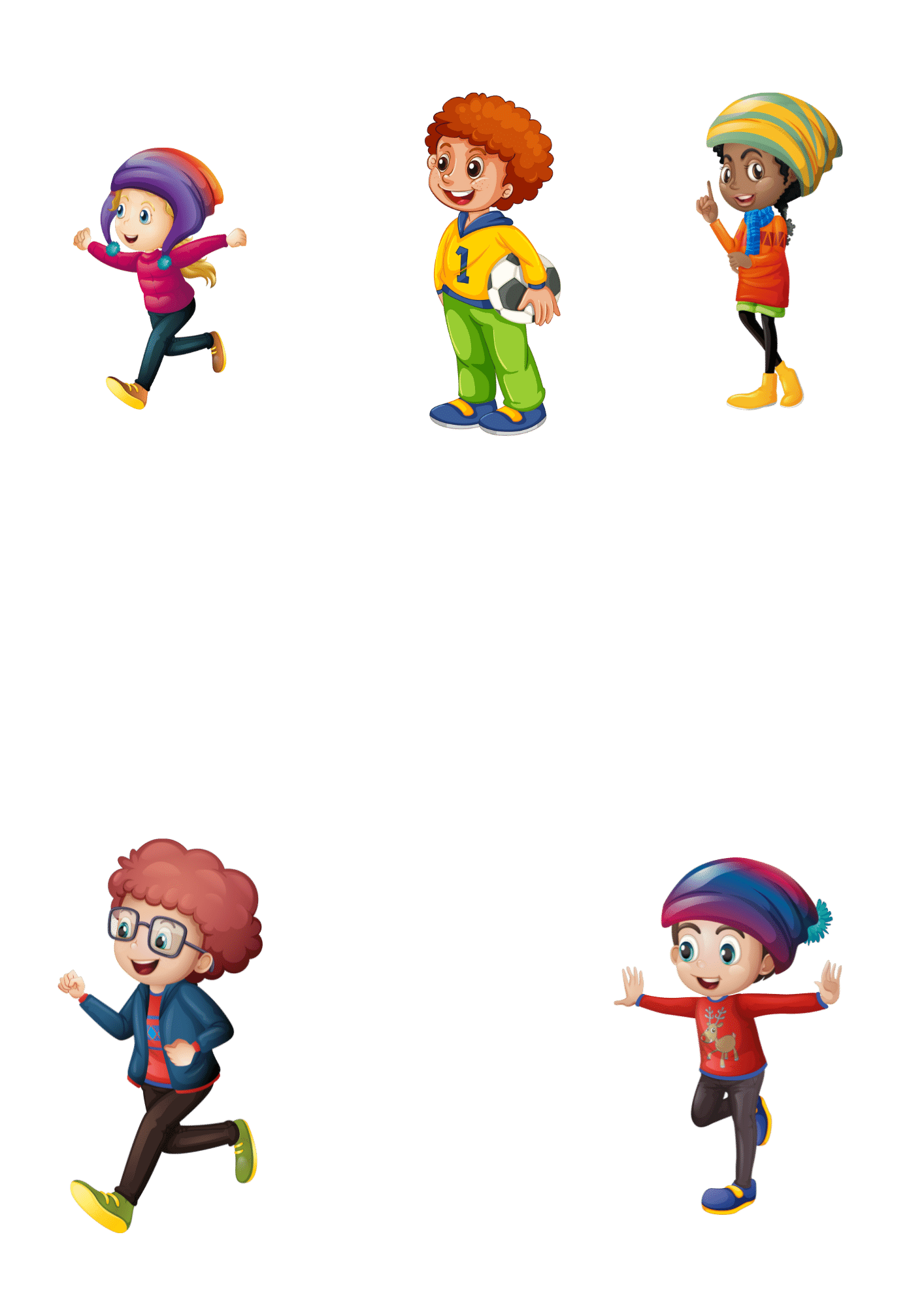